Как нет человека без самолюбия,— так нет человека без любви к отечеству, и эта любовь дает воспитанию верный ключ к сердцу человека...
                                                                            К.Д.Ушинский 
Знаю и люблю, люблю и знаю. 
И чем больше знаю, тем больше люблю 
                                                                        Д.Ефремов
                                       
Воспитание патриотизма начинается с воспитания любви 
к своей Малой Родине.
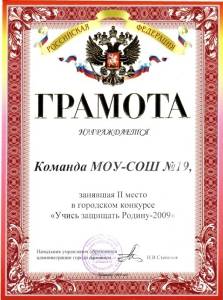 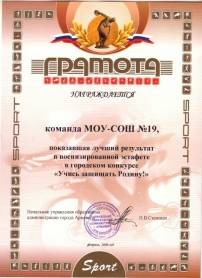 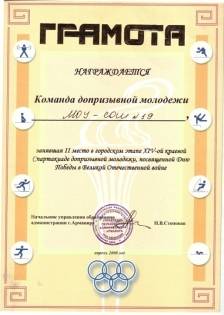 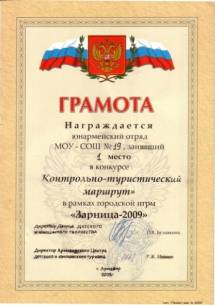 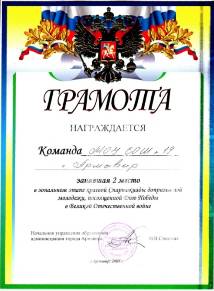 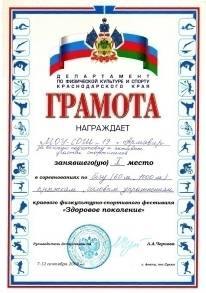 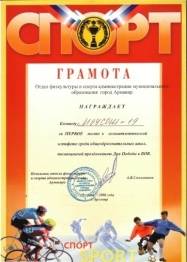 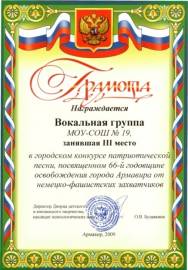 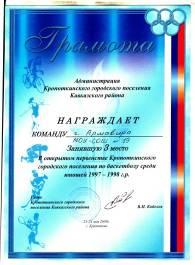 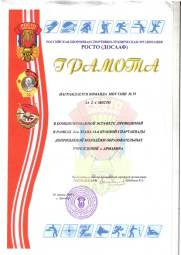 Достижения по гражданско –  патриотическому воспитанию :
( 2008-2009 учебный год)
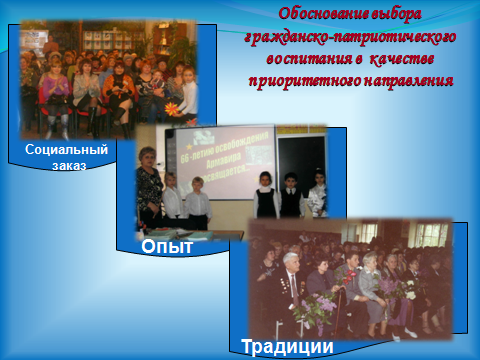 Экспериментальное направление работы школы:
Гражданско – патриотическое воспитание учащихся
Символика школы: 
герб, флаг, гимн
Поисковая и шефская работа в микрорайоне
Связь с шефской 
воинской частью №41678
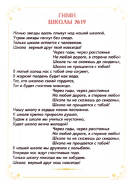 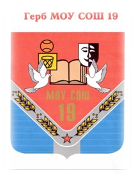 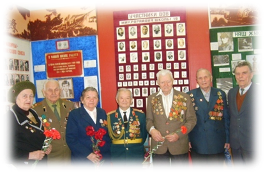 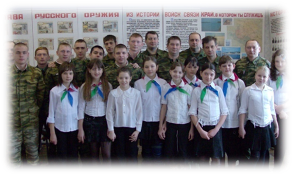 Условия эксперимента
Материально –техническая
база
Школьный 
военно – исторический музей
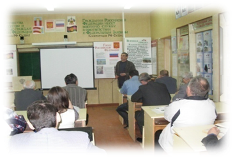 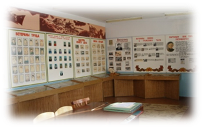 Традиции школы
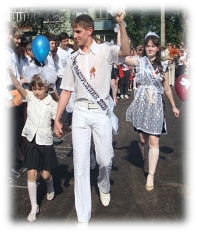 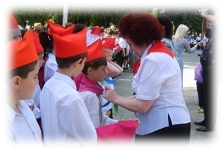 Результативное участие в мероприятиях по военно – патриотической работе
История школы
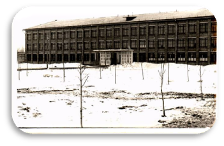 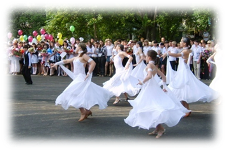 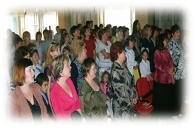 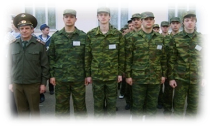 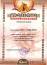 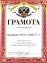 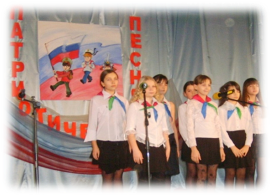 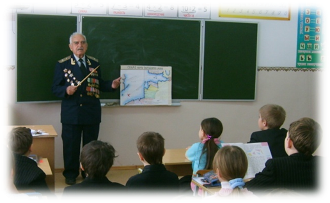 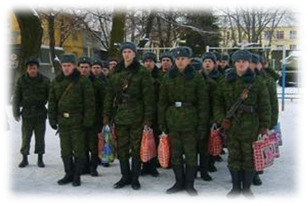 Конкурсы военно – патриотической песни
Встречи с ветеранами 
Великой Отечественной войны
Акция «Подарок солдату»
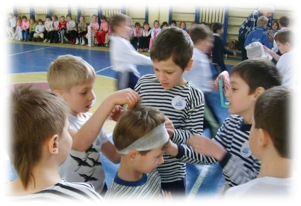 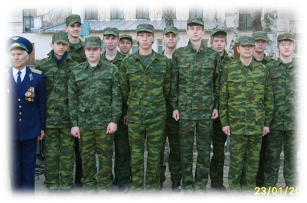 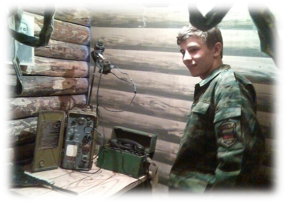 Военно-спортивные 
соревнования
«А, ну-ка, мальчики!»
Учебно – полевые сборы
Военно-спортивные конкурсы
«Учись защищать Родину!»
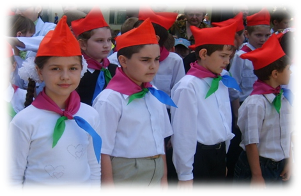 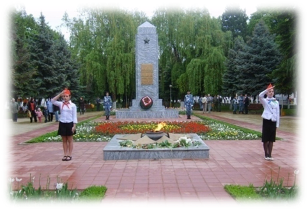 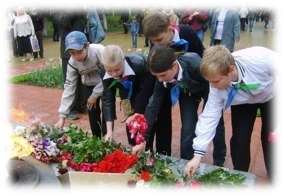 Вахта Памяти
Работа ДОО
 «Пионеры Кубани»
Возложение цветов к Вечному огню и обелискам
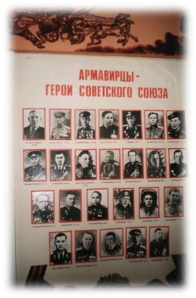 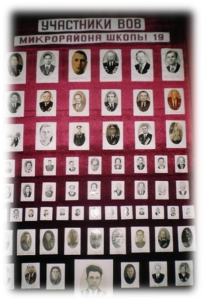 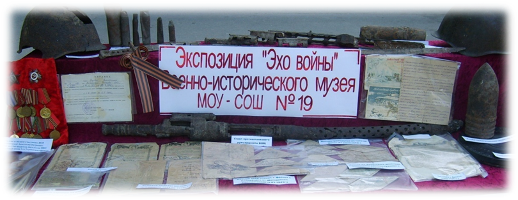 Военно – исторический музей  МОУ – СОШ № 19
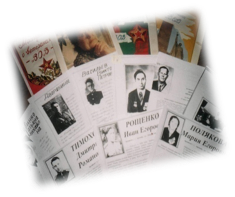 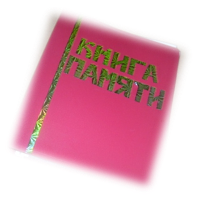 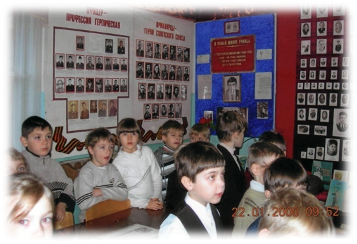 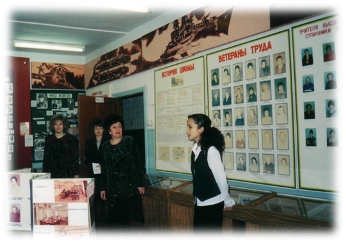 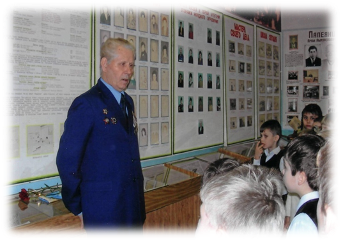 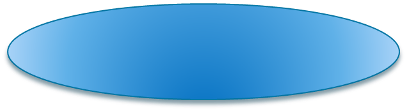 ученик – гражданин-патриот
Региональный
компонент на
уроках
Реализация краевой 
программы
«Кубановедение»
Факультатив
«Основы 
Православной
Культуры»
Учебная деятельность
Изучение МГП
на уроках
гуманитарного
 цикла
Элективный 
курс
«Военная история
России»
Воспитание на 
боевых 
традициях народа 
и Вооруженных Сил
Воспитание на
культурных
традициях
народа
Внеучебная деятельность
Историко-
краеведческая 
работа
Работа 
школьного военно –
исторического
музея
Формирование
 правовых 
знаний
Организация взаимодействия школы 
с социальной средой
Школьное дополнительное образование
Стрелковый кружок
«Меткий стрелок»
Историко-краеведческий кружок «Патриот»
Военно-спортивный клуб «Связист»
ДДЮТ
ЦДТ
ПУ №11
ДЮСШФ
ДО
ПУ №6
Спортивный клуб «Скаут»
библиотека им. Лунина
Спорткомплекс
2 секции «Легкая атлетика»
ДЮСШ№1
АПСИ
Секция  «Настольный теннис»
ДЮСШШ
Секция «Тяжелая атлетика»
МУК
В школе работает 25 различных кружков, 
студий, 
клубов, 
объединений и спортивных секций
ГДК
музей
 спецназа
2Секции «ОФП»
Художественная
школа
Секция  «Волейбол»
ЦДНТ
АГПУ
Студия спортивно– эстрадного танца «Силуэт»
РОСТО
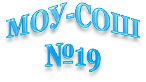 АСПИ
Секция  «Футбол»
в/ч
 41678
Отдел молодежи
Студия вокального искусства «Лира»
ДЮСШ №2
Драмтеатр
Секция  «Ушу»
библиотека им.
Каспарова
к/т
«Марс»
центр
«Улыбка»
Кружок
«Юные туристы»
Центральная городская библиотека
Клуб «Правовед»
АЦПЛ
Центр планирования семьи
3 Секции         «Баскетбол»
ДЮСШОР
Кружок «Художественное выпиливание»
библиотека им.
З.Космодемьянской
Музыкальная
школа
Студия изобразительного искусства
Городской
совет
ветеранов
ОО «Мир без наркотиков»
Шахматный кружок                 от ЦДТ
МСТ
МТТ
Молодежный центр
«Спектр»
Краеведческий
музей
к/т «Родина»
центр «Доверие»
В старших классах было проведено анкетирование, 
состоявшее из 2-х частей:-определение уровня патриотизма,-определение уровня гражданственности.Приняли участие 153 человека:
11 класс – 20 человек
10 классы – 46 человек
9 классы – 87 человека
Результаты тестирования:
Цель охватывает весь педагогический процесс, пронизывает все структуры, интегрируя учебные занятия и внеурочную жизнь обучающихся, разнообразные виды деятельности:
Проект решения педагогического совета:
Одобрить работу педагогического коллектива школы по воспитанию гражданственности и патриотизма у школьников.  Совершенствовать и разнообразить формы и методы работы по данному направлению, выявляя и используя в практической деятельности позитивный опыт гражданско-патриотического воспитания.
Выбрать инициативную группу для реализации плана гражданско-патриотического воспитания, посвященного 65-годовщине Победы в Великой отечественной войне.
Заместителю директора по ВР Марченко Е.С. и инициативной группе педагогического совета, разработать и утвердить «Комплексную воспитательную программу работы школы по гражданско-патриотическому воспитанию на 2010-2015 год», рассмотрев ее на заседаниях МО, создав систему массовых общешкольных, классных мероприятий совместно с педагогами, с родителями и учащимися, продолжая  работу по организации совместной общественно-значимой гражданско-патриотической деятельности родителей и учащихся.
При планировании и организации воспитательной работы на 2 полугодие 2009–2010 учебного года:
- продолжить проводить внеклассные и общешкольные мероприятия по гражданско-патриотическому воспитанию;
- учитывать особенности учащихся 1–11-х классов в целях определения потребностей и интересов участников образовательного процесс; 
- использовать в работе с учащимися разнообразные педагогические, информационные технологии, мультимедиа, интернет, ДВД, а также документальные, художественно-исторические фильмы;
- приглашать для участия в мероприятиях ветеранов ВОВ, тружеников тыла, участников локальных войн, выпускников-военнослужащих и курсантов военных училищ, а также родителей учащихся;
5.    Ежегодно проводить анкетирование учащихся по гражданско-патриотическому воспитанию, с целью выявления уровня гражданской позиции учащихся.
6.     Обобщить опыт работы военно – исторического музея